Test N°13
Attention : vous avez droit à 8-15 secondes par calcul
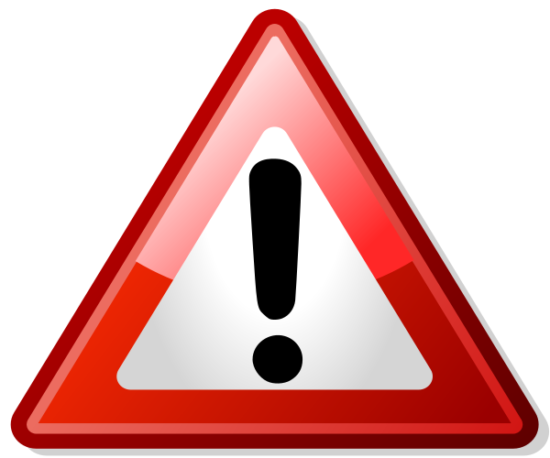 CALCUL 1
6 × 7
CALCUL 2
4,03 × 10
CALCUL 3
Donner l’arrondi au dixième 
de 15,96
CALCUL 4
Calculer la somme de 37 et de 24
CALCUL 5
Convertir : 
9,7 kg = .... cg
CALCUL 6
36 ÷ 9
CALCUL 7
Intercaler un nombre : 
6 <....< 6,01
CALCUL 8
Calculer la différence entre 64 et 19
CALCUL 9
Quel est le plus grand ? 
24,9 ou 24,26
CALCUL 10
Convertir : 
6 dL = .... hL
CALCUL 11
Dans 54, combien de fois 6 ?
CALCUL 12
Quel nombre obtient-on si on ajoute 
2 dixièmes à 10,15 ?
CALCUL 13
CALCUL 14
Quel est le double 
de 37 ?
CALCUL 15
Convertir : 
7,96 dam = .... m
CALCUL 16
Donner le chiffre des dixièmes 
de 683,17
CALCUL 17
Calculer le produit de 62 par 11
CALCUL 18
6,3 + 1,7
CALCUL 19
CALCUL 20
Donner un ordre de grandeur de
FIN DU TEST